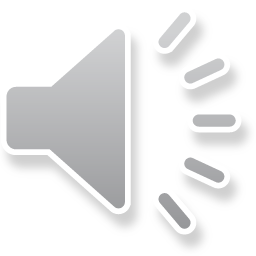 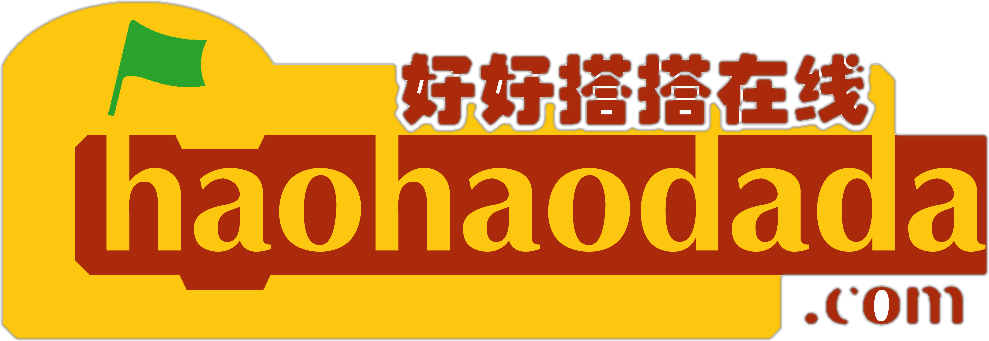 创客教育
系列课程
好搭Bit
(基于Mind+)
好好搭搭在线
板载加速度传感器
好好搭搭在线
01
02
03
基础知识
指令学习
目 录
程序代码
1
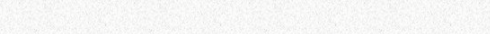 基础知识
加速度计就是能够检测到加速度值并转化、输出相应数值的传感器。在汽车安全系统、地震检测、游戏控制、佩带式智能设备等很多方面都有广泛的应用。
         因为加速度是描述物体速度变化快慢的物理量，一般人对其缺乏直观感受，而重力在人们的生活中无处不在，所以在描述一个物体受到的加速度时，会用“多少个重力加速度”来表达。
1
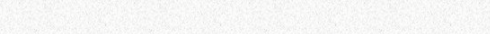 基础知识
好搭Bit采用的是三轴加速度传感器, 可设置量程为±2g，±4g，±8g。当数值为1024时为1个g
Z
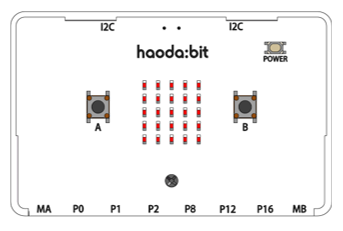 X
Y
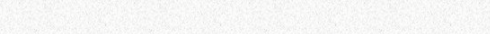 2
指令学习
在“输入”类别指令中使用这个指令可以获得加速度在X、
Y、Z三个方向的值以及加速度合成的值。通过下拉列表
修改参数，共四个参数：X、Y、Z 和强度。
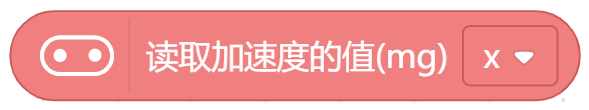 3
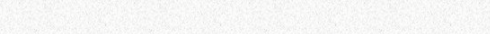 程序代码
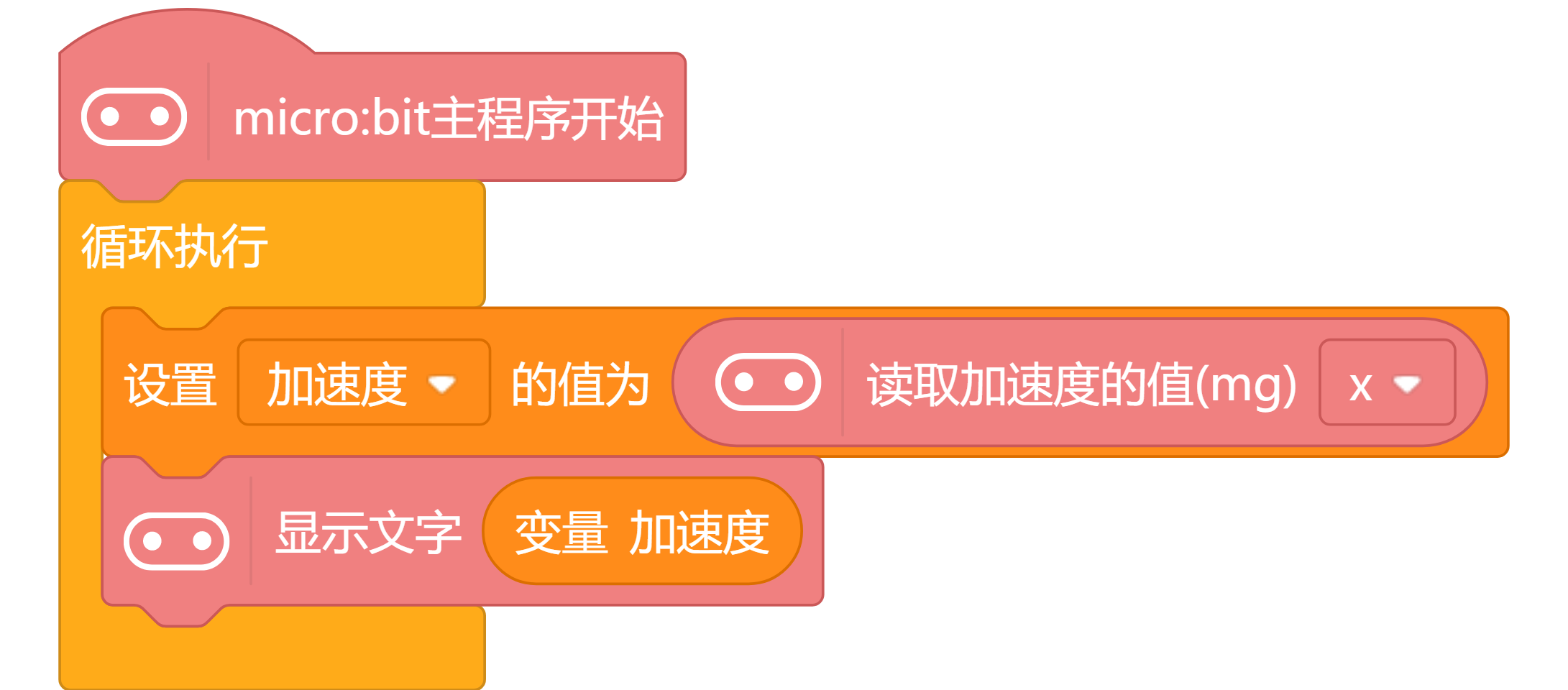 显示X方向的加速度值
3
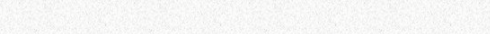 程序代码
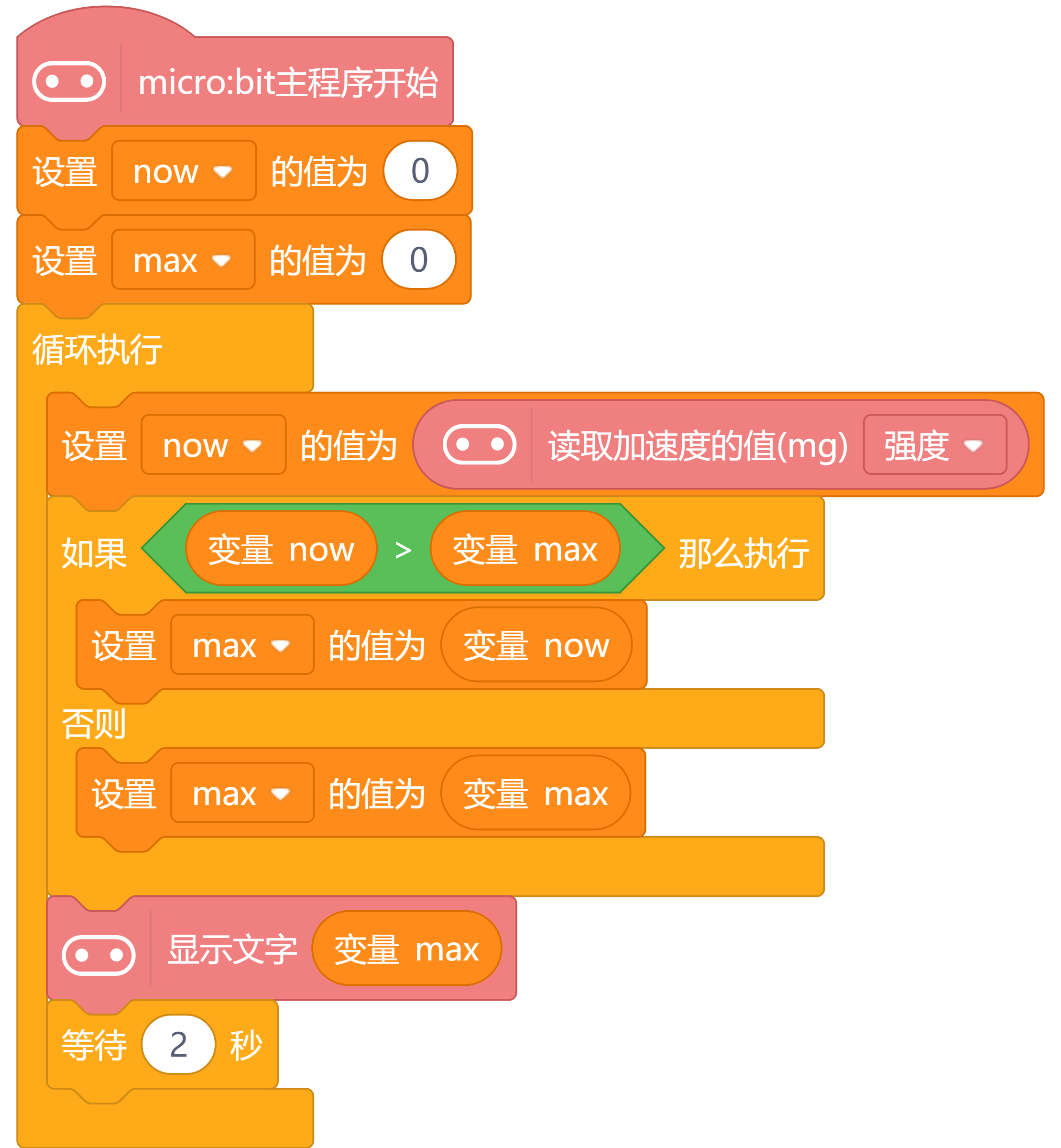 在好搭Bit点阵屏上显示，加速度强度的最大值
谢谢观看！
好好搭搭在线